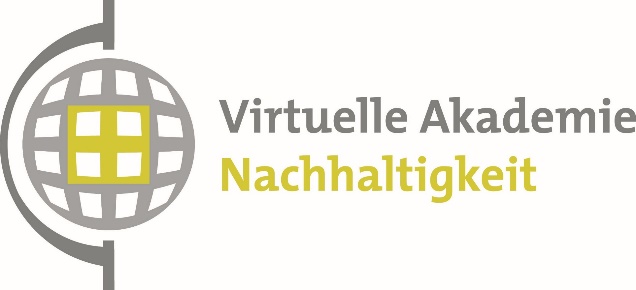 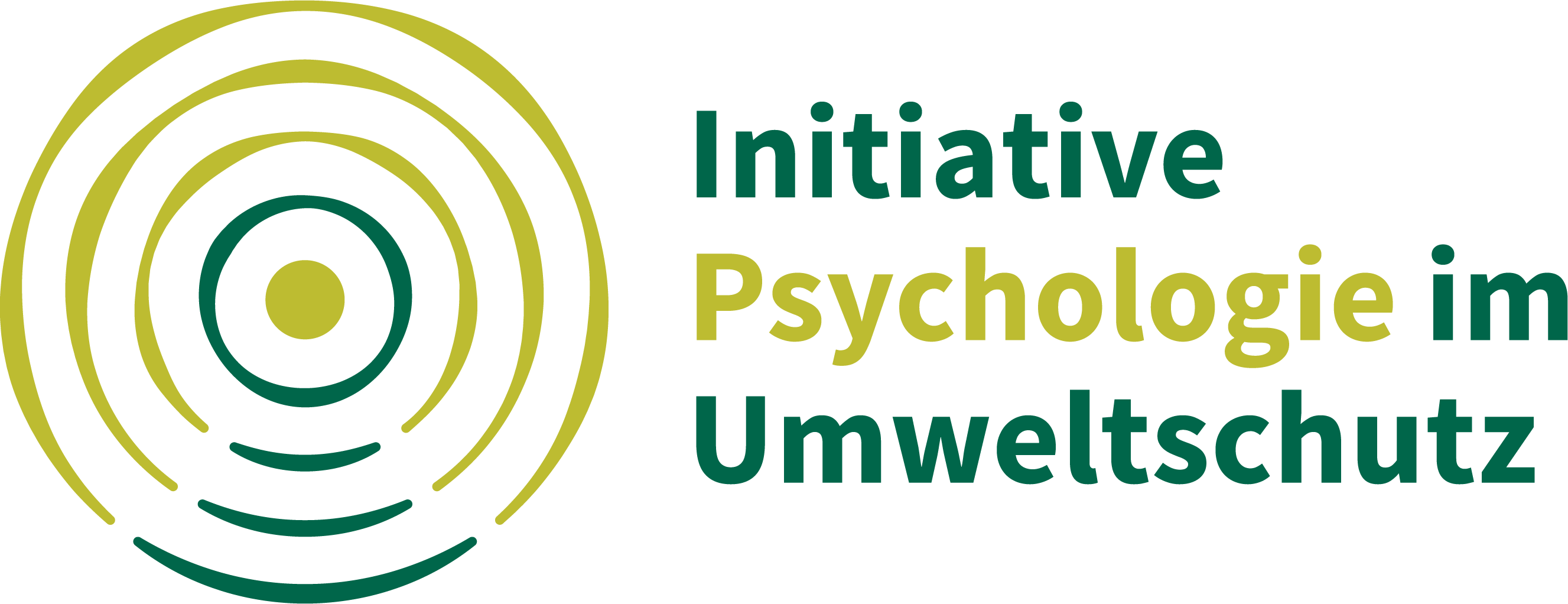 Arbeitsblatt zu Episode 8.3
Nehmen Sie Kontakt mit einer Aktivistin oder einem Aktivisten auf, zum Beispiel aus Ihrem eigenen Umfeld, auf einer Demo o.Ä.

Führen Sie ein Interview mit der Person. Nutzen Sie dafür die Leitfragen auf diesem Arbeitsblatt und notieren Sie dort die Antworten.
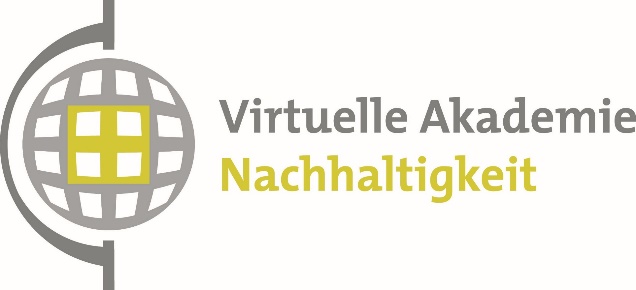 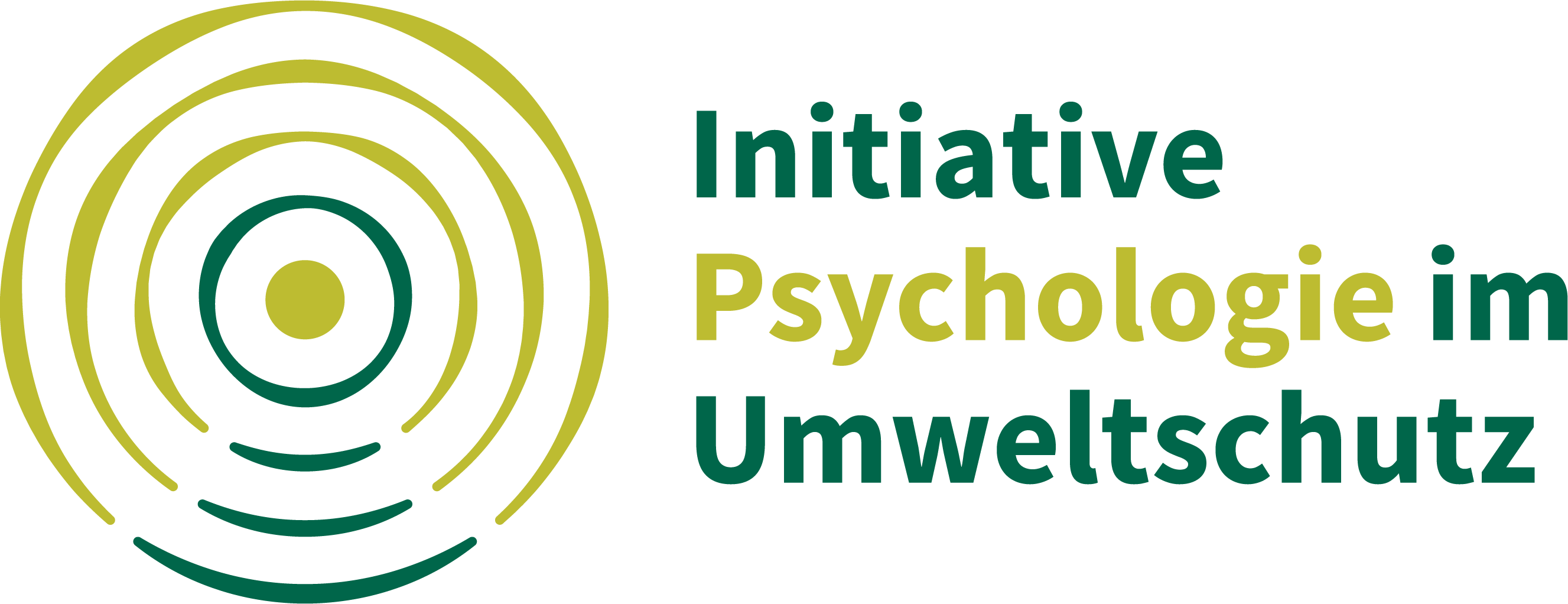 Arbeitsblatt zu Episode 8.3
Leitfaden für Interview mit Aktivist*in
1. Einleitung

1a) In welcher Umwelt- und Klimaschutzgruppe engagierst Du Dich?



Falls mehrere Gruppen genannt werden, sollen die Gesprächspartner*innen sich auf eine Gruppe einigen.

1b) Wie lange bist Du in der Gruppe aktiv?



1c) Welche Ziele verfolgt die Gruppe und was ist Deine Rolle dort?
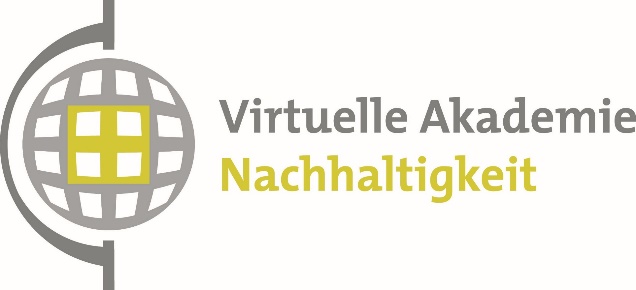 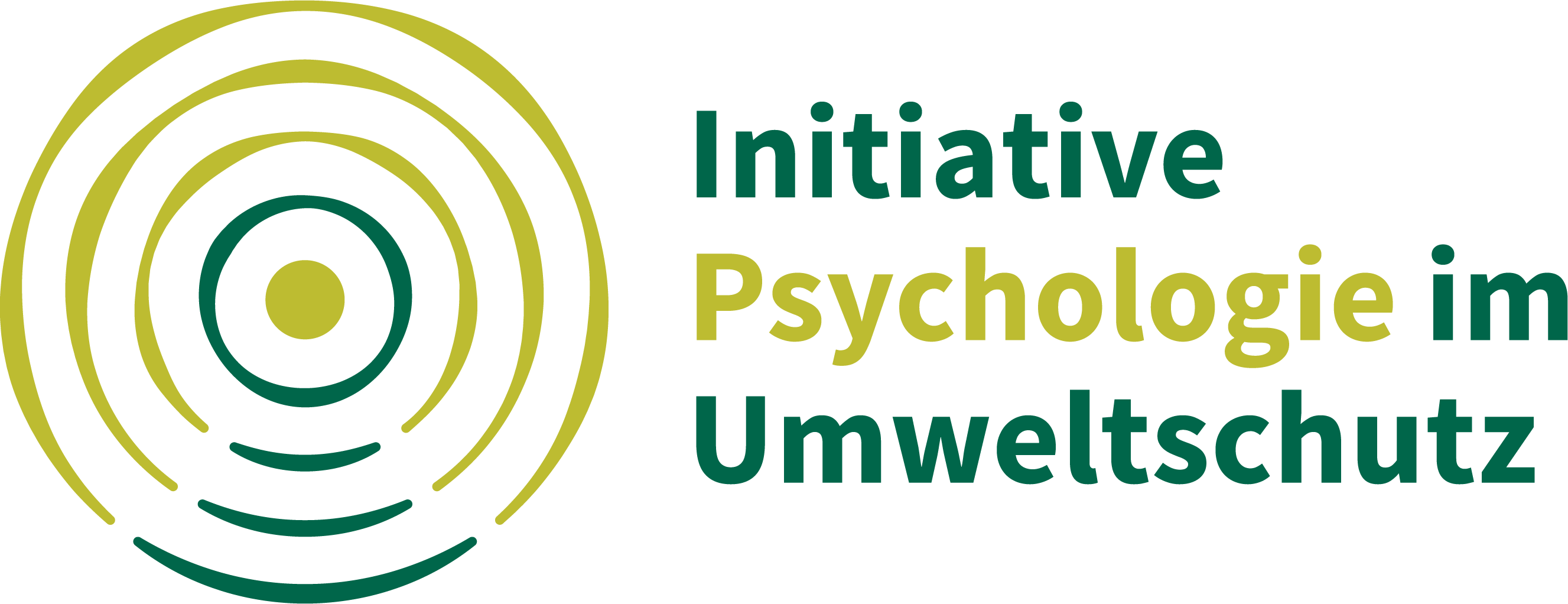 Arbeitsblatt zu Episode 8.3
2. Soziale Identität

2a) Was war der Auslöser für Dich persönlich, Dich dieser Gruppe anzuschließen?





2b) Inwiefern identifizierst Du Dich mit Deiner Gruppe?





2c) Inwieweit ist es wichtig für Dich, Dich mit Gruppen, in denen Du Dich engagierst, identifizieren zu können?
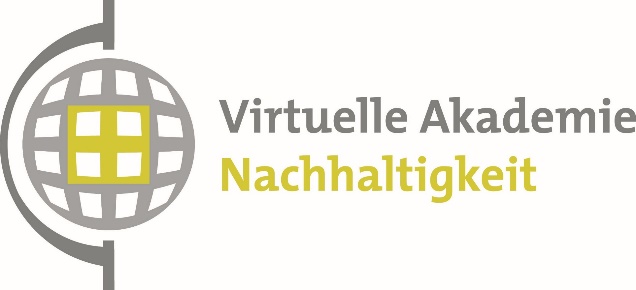 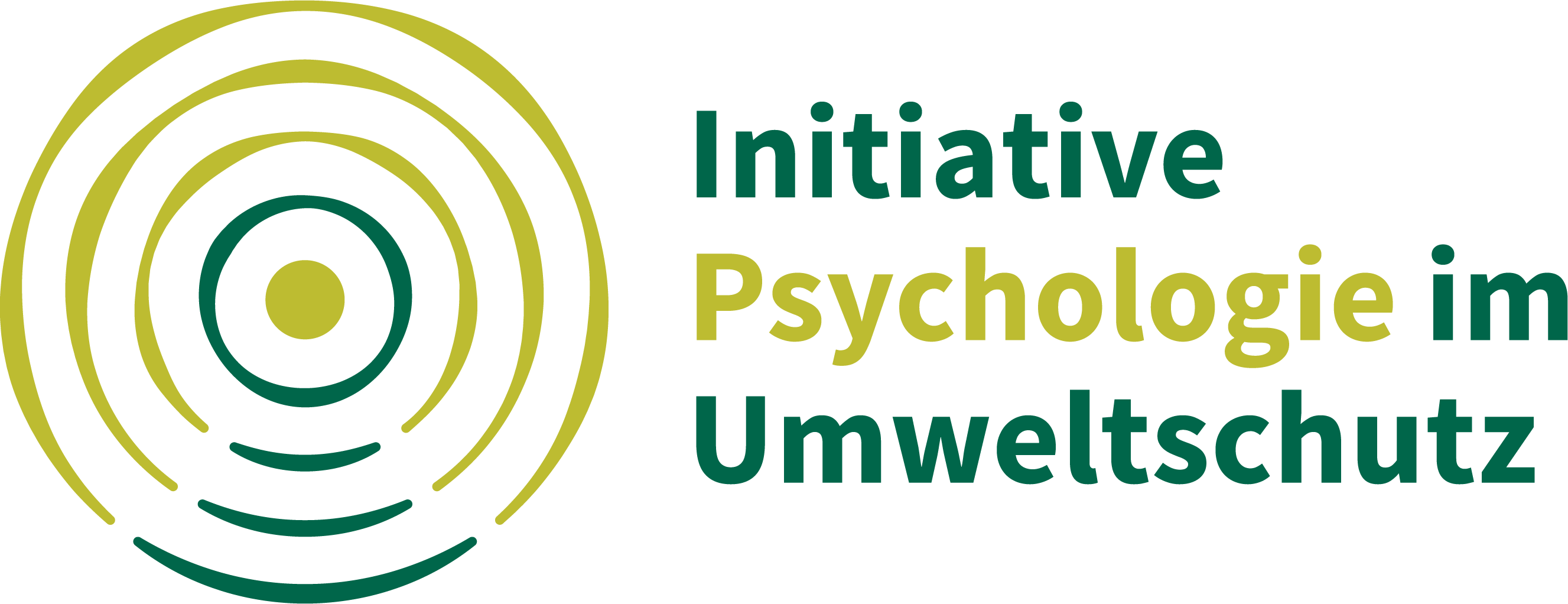 Arbeitsblatt zu Episode 8.3
3. Ungerechtigkeitsempfinden


3) Ärgerst Du Dich über die Ungerechtigkeit, die die Klimakrise und Umweltprobleme mit sich bringen und welche Rolle spielt dieser Aspekt bei Deinem Engagement in der Gruppe?
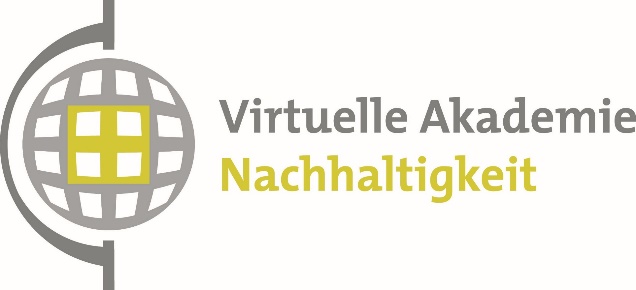 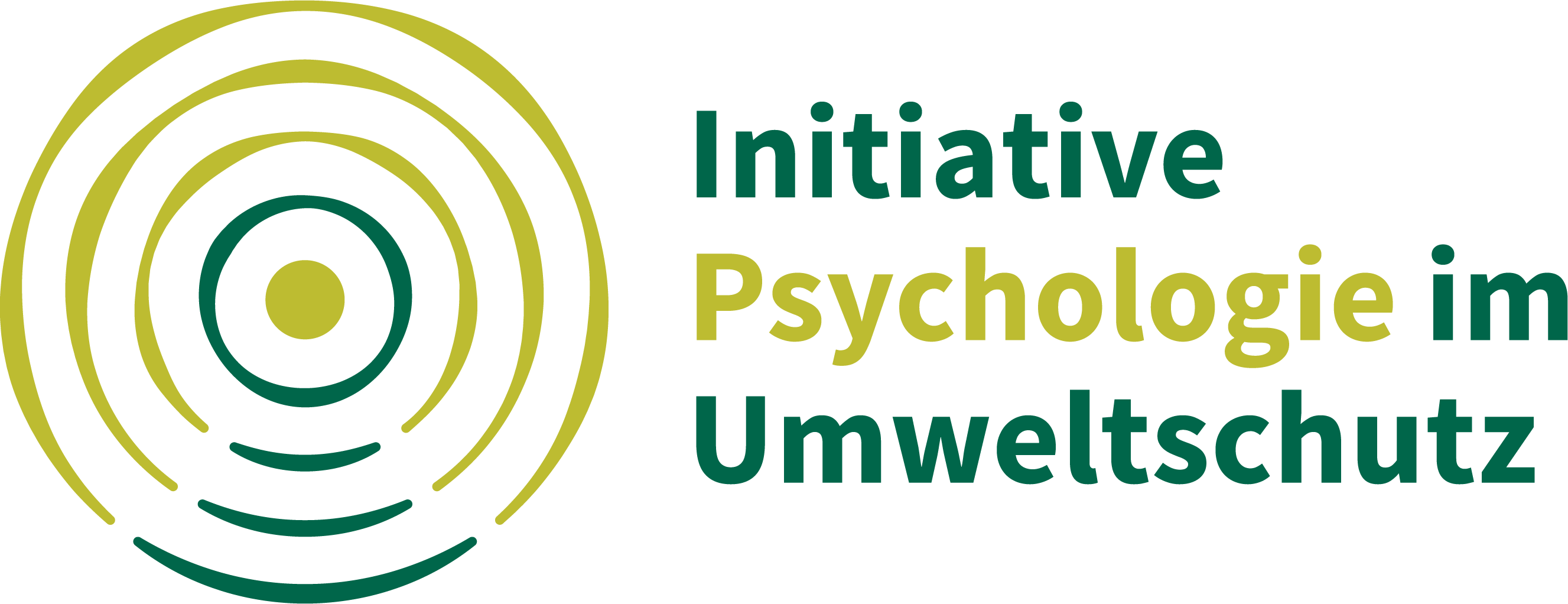 Arbeitsblatt zu Episode 8.3
4. Soziale Normen der Gruppe

4a) Sind Dir Normen innerhalb der Gruppe bewusst, die das Verhalten der Mitglieder beeinflussen?

(Mit Normen sind allgemeine, oft unausgesprochene Regeln gemeint, z.B. in der Kommunikation untereinander und nach außen, die Frage bezieht sich also nicht auf einzelne Entscheidungen oder Aktionen der Gruppe.)




4b) Sind auch Normen dabei, die Deinen persönlichen Normvorstellungen widersprechen?




4c) Wie gehst Du mit solchen Normkonflikten um? (Falls keine genannt wurden: Wie würdest Du mit solchen Normkonflikten umgehen?)
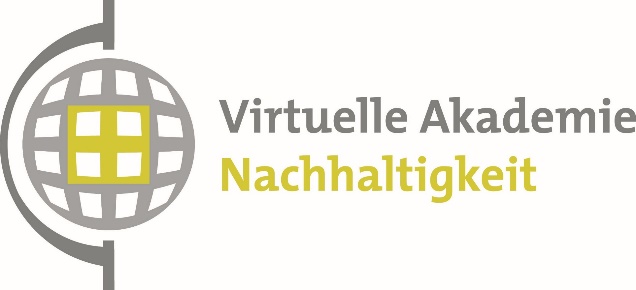 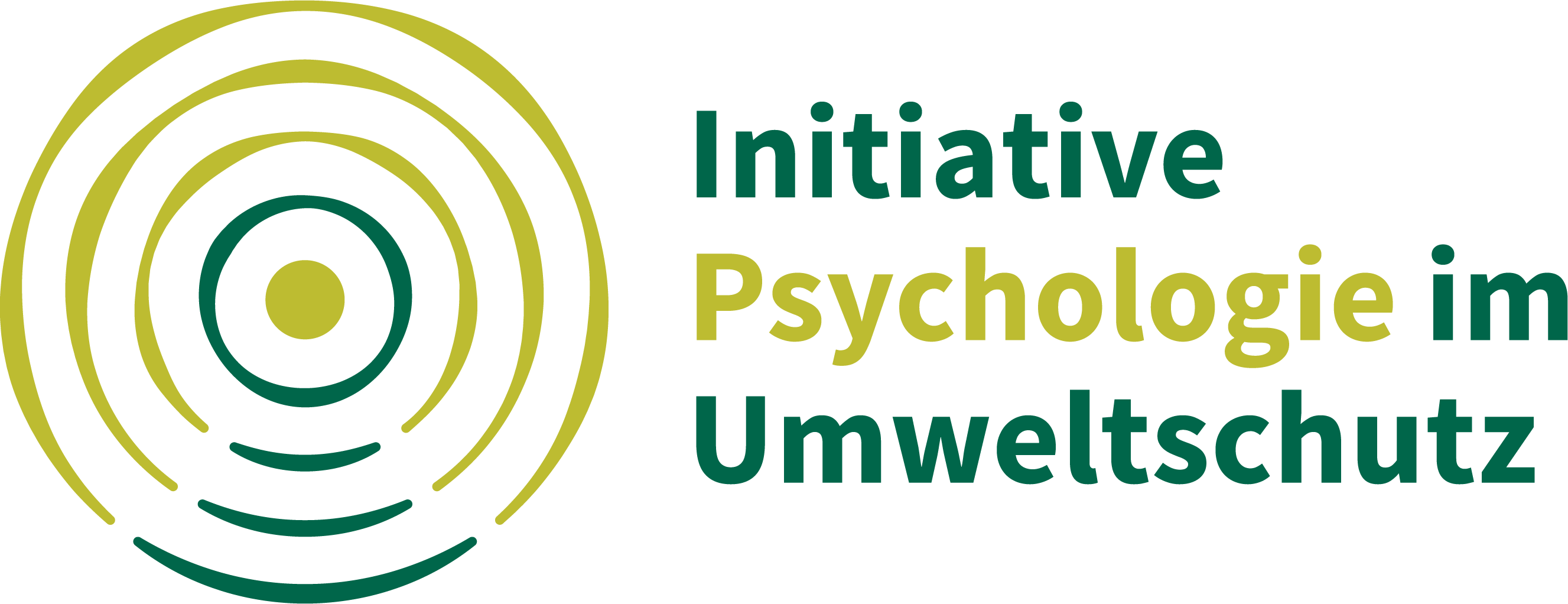 Arbeitsblatt zu Episode 8.3
5. Wirksamkeitserwartungen

5a) Hast Du das Gefühl, durch Dein eigenes Handeln zu einer Lösung der Umweltkrise beitragen zu können? Falls ja, was genau kannst Du verändern?





5b) Glaubst Du, dass deine Gruppe als Ganzes etwas zur Lösung der Umweltkrise beitragen kann?





5c) Glaubst Du, dass Dein Engagement dazu beiträgt, dass die Gruppe ihren Zielen näherkommt?
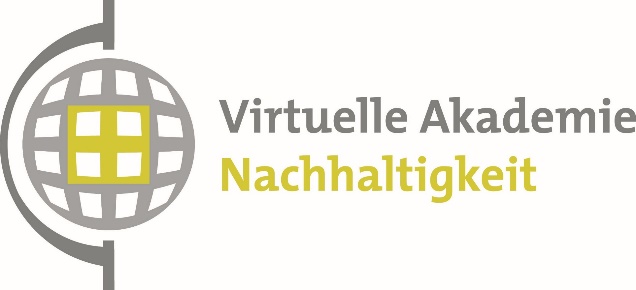 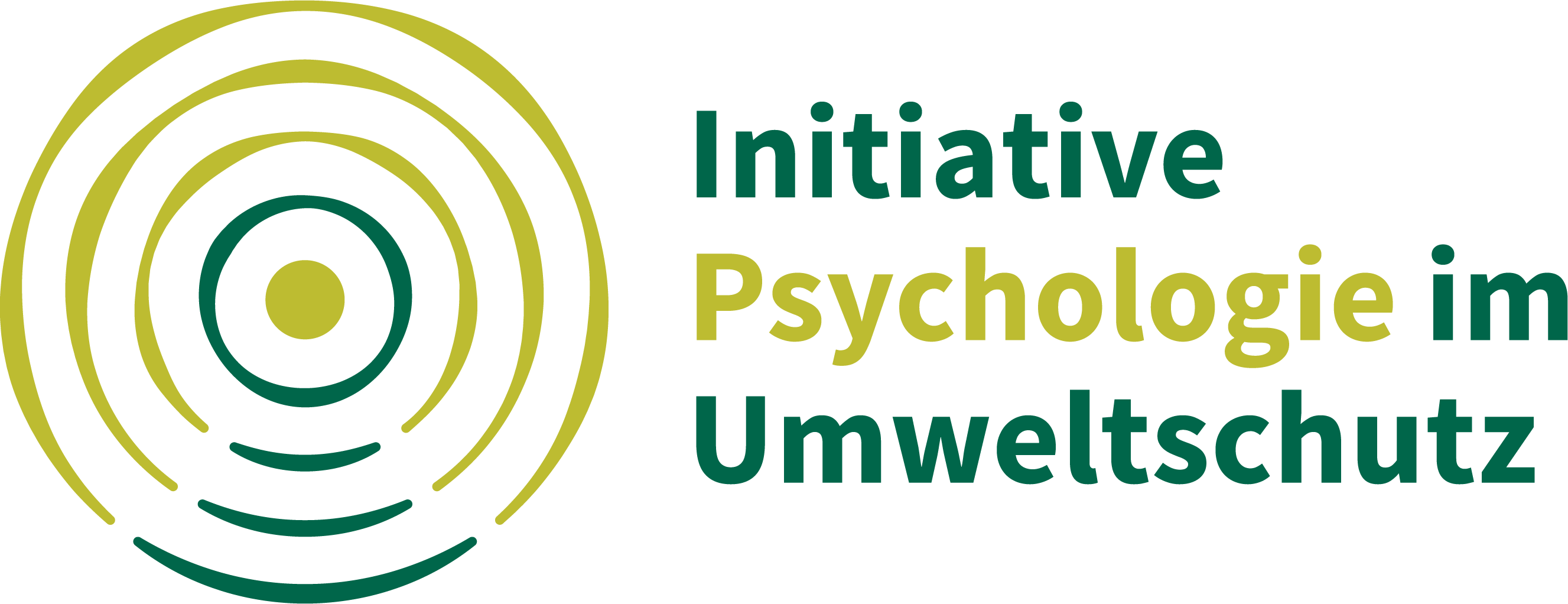 Arbeitsblatt zu Episode 8.3
6. Wirkung der Gruppenzugehörigkeit

6a) Hat sich durch das Engagement in der Gruppe etwas in Deinem Alltag verändert?





6b) Bist Du durch die Gruppenzugehörigkeit gewissermaßen ein anderer Mensch geworden?





6c) Hat sich dadurch Dein Gefühl geändert, etwas gegen die Umwelt- und Klimakrise bewirken zu können?